D.N.R. DEGREE COLLEGE
(A)
Department Of  Electronics
Digital Electronics 2A
By
K.DURGA PRIYADARSINI
ELECTRONICS
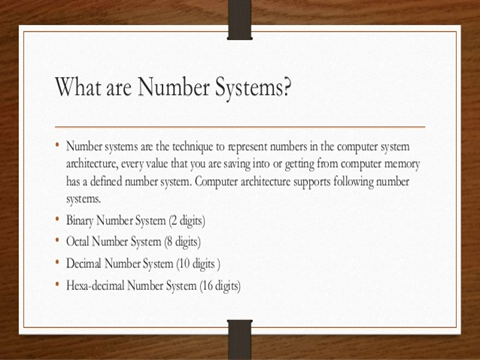 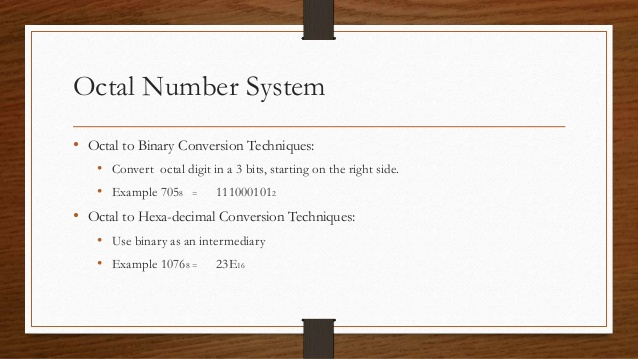 Thank u